A simple way of multimodal and arbitrarystyle transfer
Duc Nguyen
Seonghwa Choi
Woojae Kim
Sanghoon Lee

Yonsei University
Problem formulation
Style transfer concerns how a machine can replicate a “style” of a source image on the target image without modifying the contents

This is an artistic problem, so the result should not be deterministic as different people judge a photo differently

Ideally, a style transfer algorithm should produce an infinite number of outputs so that users can choose the most satisfying results

The outputs should have the same contents but different details regarding color, strokes, etc.
Previous work [1]
Adaptive Instance Normalization: arbitrary style transfer





Intuition
Both the style and target images are processed by a pretrained VGG to obtain the corresponding feature maps
The feature maps of the target image are first Gaussianized
The statistics of the style image’s feature maps are transferred to those of the source image
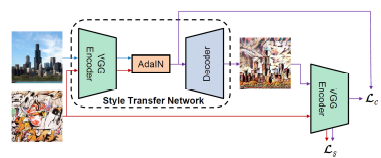 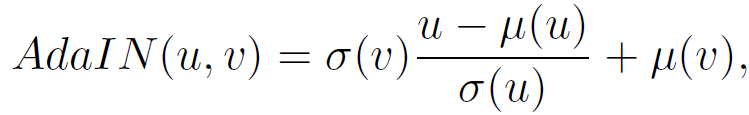 VGG is a pretrained model on ImageNet and kept fixed
[1] “Arbitrary style transfer in real-time with adaptive instance normalization,” – Huang et al.
Previous work [2]
In a trained neural network, the feature maps in a layer form a natural basis of the feature space.

It has been observed that a random vector in the feature space can give rise to interpretable semantic properties similar to the natural basis.

This means that the space itself, not the basis, is semantically meaningful.

It should follow that a linear combination of the basis must also be semantically similar but different in representation.
[2] “Intriguing properties of neural networks,” – Szegedy et al.
Multimodal and arbitrary style transfer
The mean represents the style and the variance represents the magnitude of the style

Keeping the mean fixed and modifying the variance of the feature maps can result in different feature without distorting the contents

From above, it is feasible because a linear combination of feature maps is as good as the natural basis

However, because the weights are fixed, it is not possible to combine the features totally randomly as the weights cannot account for the change in magnitude.
Multimodal and arbitrary style transfer
Taking random combinations of feature maps results in a complete failure as the encoder is not trained, so the activations in each layer might malfunction

We want the following to hold


which implies the expectation of the noise should be 1.

To preserve the mean we use the following update to the feature maps
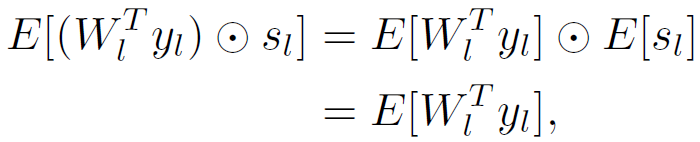 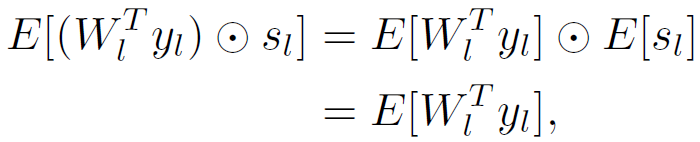 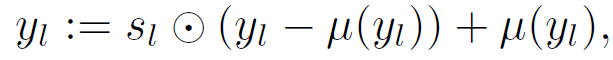 Network architecture
The encoder is a VGG pretrained on ImageNet.

The encoder is kept fixed during training.

The decoder is mostly symmetric to the encoder.

We encountered difficulty training with noise from beginning, so we trained the network without noise for 15 epochs and trained with noise for 5 epochs.
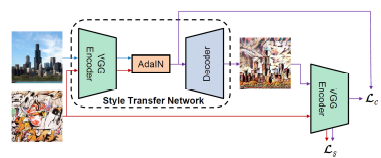 Cost functions
The cost functions should take the noise into account
Style loss

The mean and variance of the source image’s feature maps should be the same as those of the output’s

Content loss

The latent code of the output should be the same as the AdaIN output between the source and style feature maps
Total loss
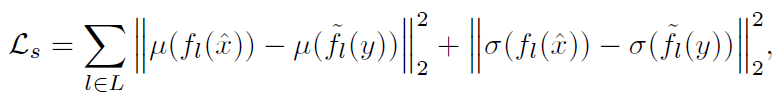 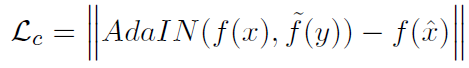 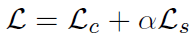 Qualitative results
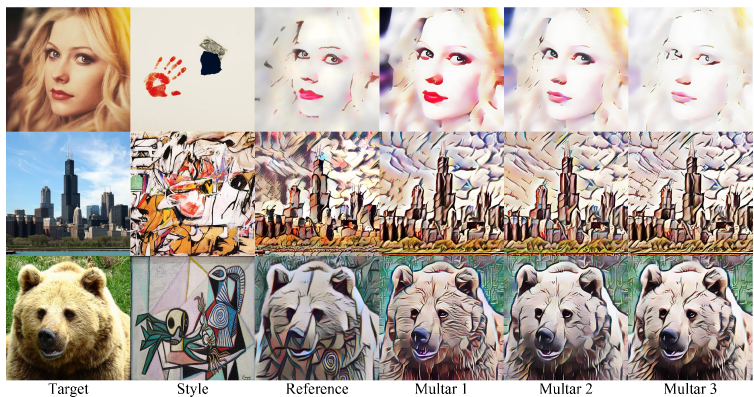 Multimodal style transfer with references
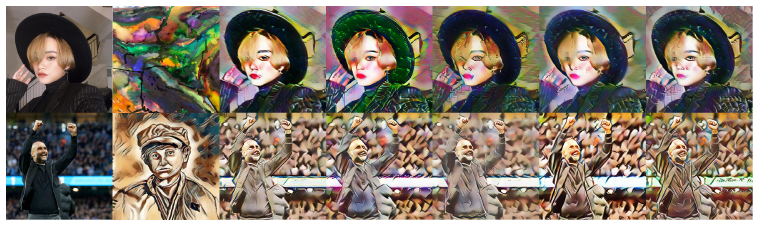 Multimodal style transfer for random images from Internet
Ablation study
When the noise level is different from 1, the magnitude is amplified by the weights, so the optimization is difficult or fails.

When the noise range is broader, the features seem more diverse. However, the images appear noisier.
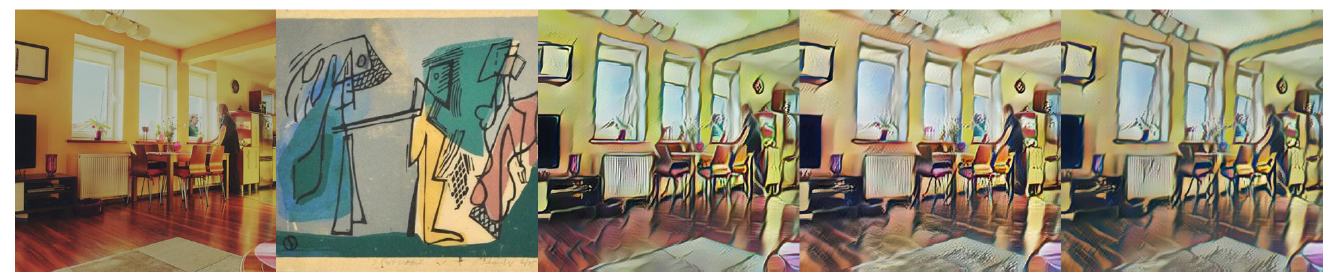 Beyond the paper
In the paper, we conjecture that our method can succeed in any case using an encoder-decoder architecture.
We tested our method with Whitening and Coloring Transform Network (WCTNet).
Input and style are encoded by the encoder
The feature maps are processed by WCT
Output is obtained by decoding the processed feature map
The process can be done in multiple levels to yield a better looking output
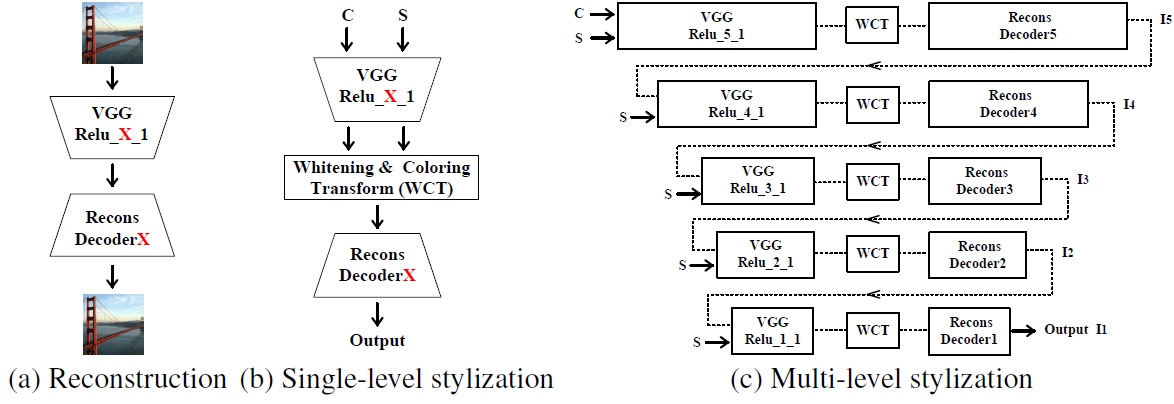 Pretrained encoder
Trained 
decoder
Beyond the paper
We inject noise to the encoded feature maps of the style image at all levels.
All other steps are kept the same. We note that the style transfer is not even a training process.
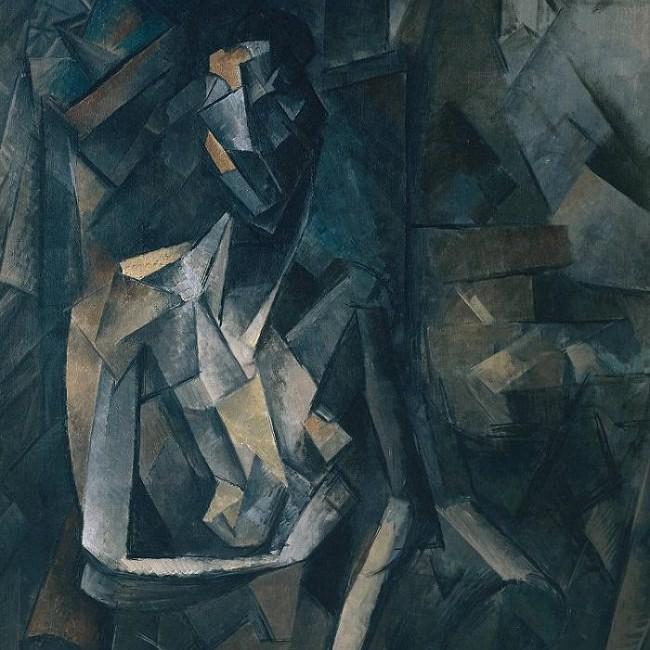 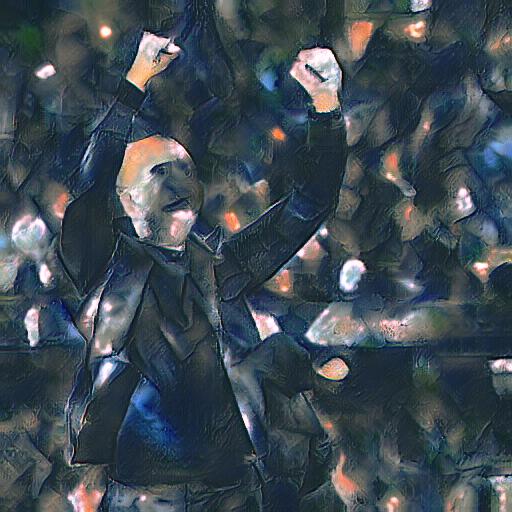 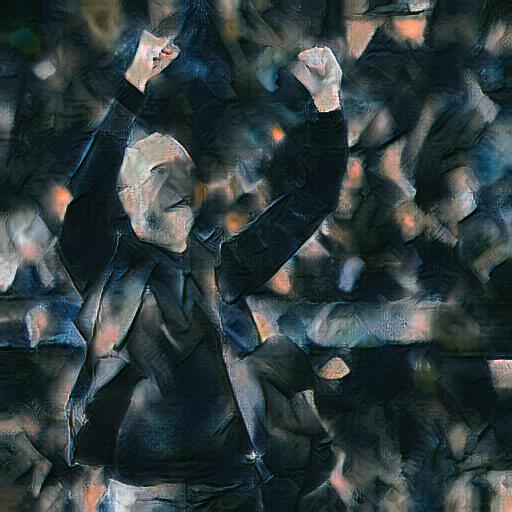 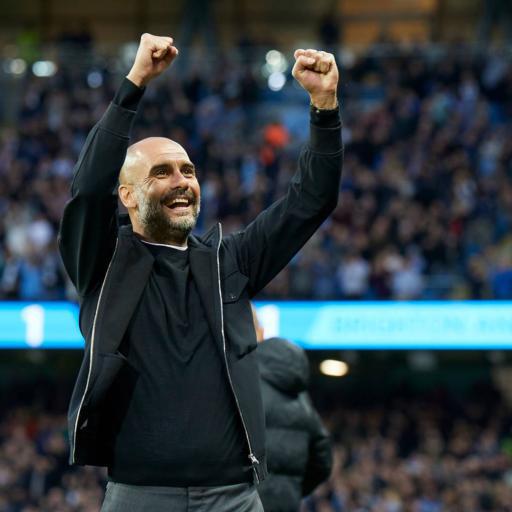 Conclusion
We defined a new multimodal and arbitrary image style transfer
The output is stochastic to satisfy a wide range of users.

The multimodal is obtained by using a combination of the encoded feature maps of the style image
The strategy is proposed based on an observation that a linear combination in feature space is as good as the natural basis.
The weights of the linear combination should sum up to 1 to avoid malfunctioning of the network activations.

We showed that the method works for any encoder-decoder architectures.
Code to reproduce the paper: https://github.com/justanhduc/multar
Thank you for listening!
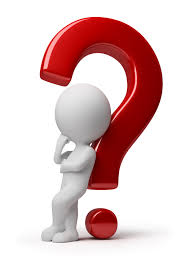